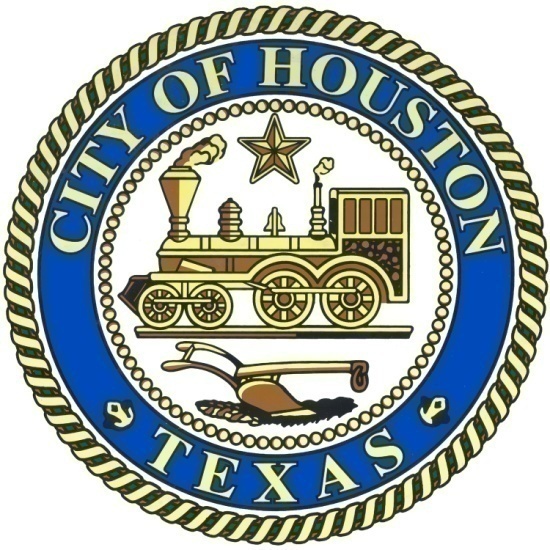 City of HoustonNational Flood Insurance Program Program for Public Information
Transportation, Technology & Infrastructure Committee
September 19, 2016
1
National Flood Insurance Program
COH enrolled in 1979
Current Effective FEMA Floodplain Maps
 2007/2014/2016
Chapter 19 Code of Ordinances 
(Floodplain Ordinance)
Fulfills FEMA enrollment requirements
Sets local standards for construction and floods
Includes Protections above FEMA minimum requirements
Factor in the CRS rating for Houston
2
Program for Public Information
Plan for public outreach: Floodplain information and issues
Incorporates existing and new outreach activities
Performed by PWE staff 
Uses existing resources
Changes no Regulatory Requirements
Required to Maintain City’s CRS Rating
**CRS Rating = Insurance Premium Discounts
2016 PPI will fulfill CRS requirements for 5 years
3
Community Rating System (CRS)
Voluntary incentive program 
Recognizes/encourages local standards above FEMA minimum requirements
3 goals of the CRS:
Reduce flood losses
Facilitate accurate insurance rating
Promote the awareness of flood insurance.
Insurance premium rates discounted to reflect the enhanced Houston standards
4
Community Rating System (CRS) History
1979 – COH enters Regular NFIP program
2001 - COH enters the CRS program at Class 8
 (Class 1 is best, Class 10 is base level)
2008 - COH improves its rating to Class 6
2009 - COH improves its rating to Class 5
Houston is largest City in U.S. with Class 5 rating
Houston is the largest City in the U.S. participating in CRS
5
Benefits of CRS
25% Premium Savings - Flood insurance policy holders (100 year Floodplain)

25% Premium Savings - Flood insurance policy holders (Floodway)

10% Premium Savings - Flood insurance policy holders (500 year floodplain)

Discounted Rate not available to Preferred Risk policy holders (non-floodplain areas)

COH Class 5 rating – saves COH policy holders  approx. $12.8 M/year on flood insurance premiums
6
Local Needs/Topics Identified in PPI
Know your flood risk
Insure your property
Build responsibly
Protect natural floodplain functions
Flood safety awareness
7
Target Audiences Identified in PPI
Community at Large
Special Flood Hazard Areas
Repetitive Loss Properties
High Need Areas 
Areas of CIP drainage projects 
Areas of low flood insurance policy count
City Employees
8
Potential Outreach Projects Identified in PPI
Potential outreach projects to disseminate floodplain/insurance information:
Attend community events such as PWE Water Week and Bayou “Trash Bashes” 
Offer floodplain information presentations at HOA/Community groups 
Mail out floodplain information letters to target audiences
Post floodplain awareness messages on social media outlets
9
Actions
TTI Committee review/comment of PPI
Motion for Council consideration in support of PPI
Submit PPI with other Documentation to complete CRS Submittal
10
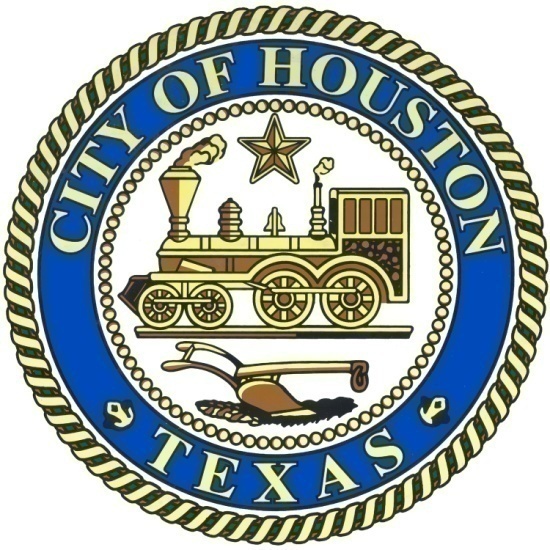 Questions?
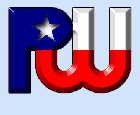 11